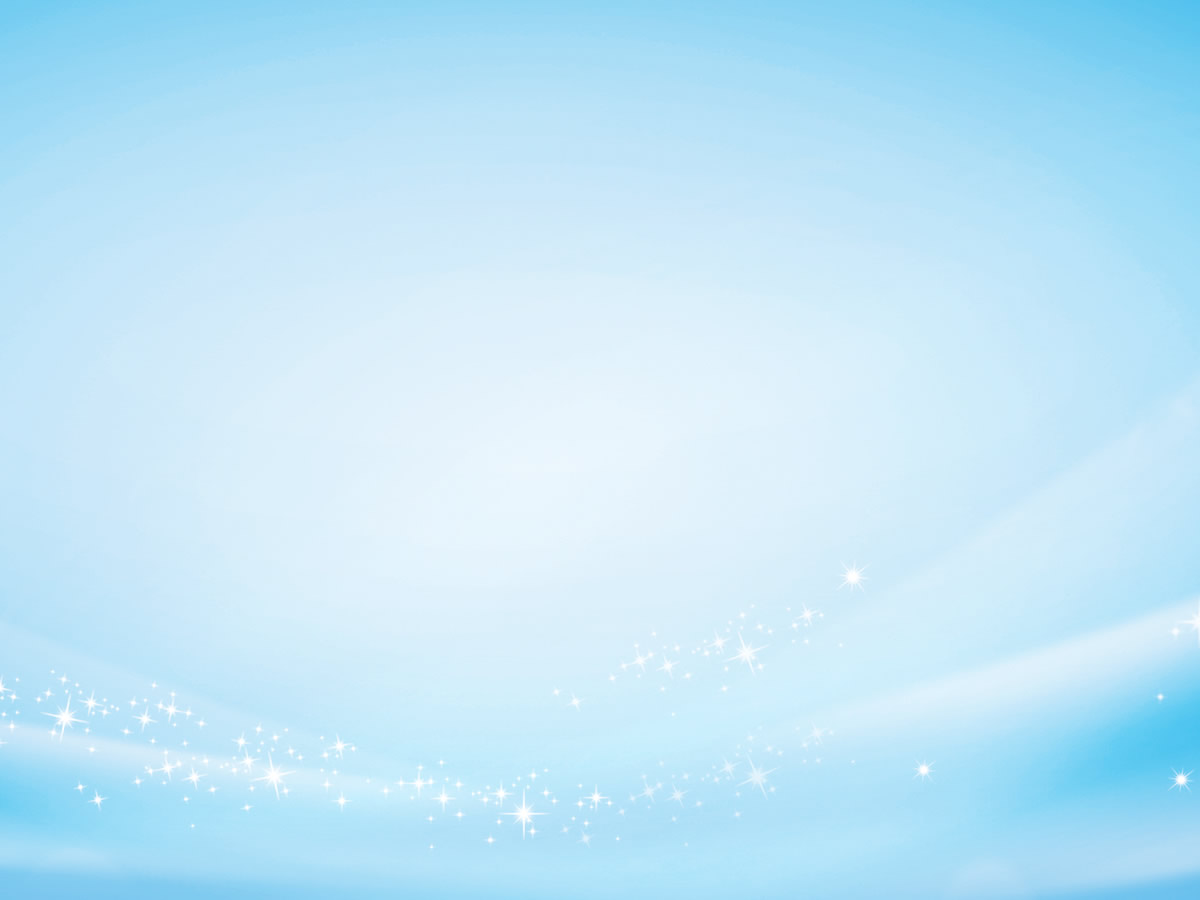 সবাইকে শুভেচ্ছা
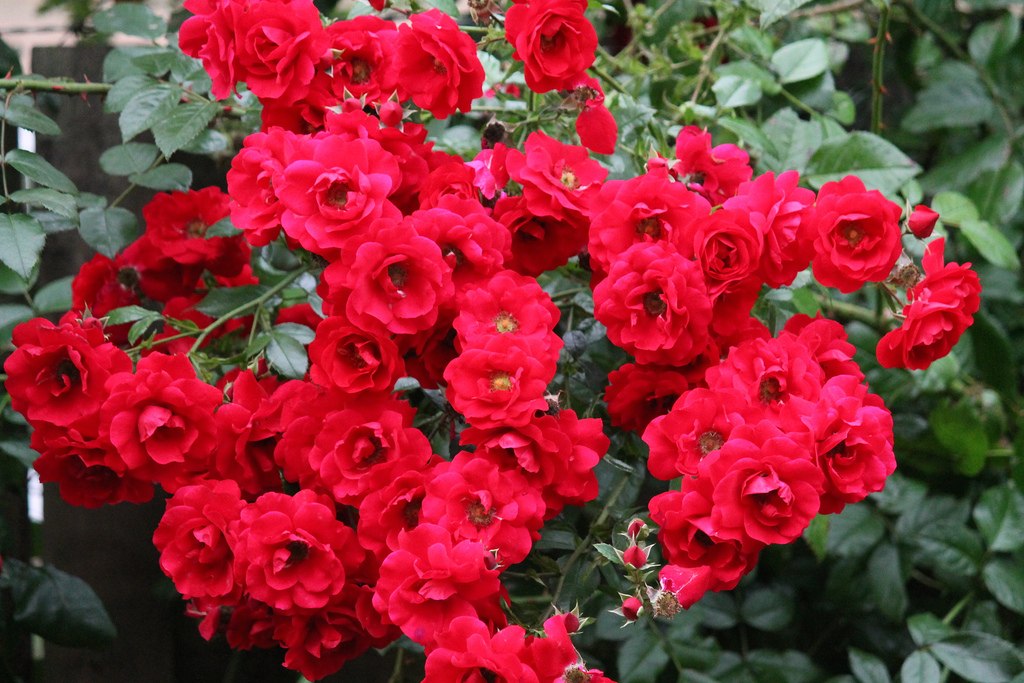 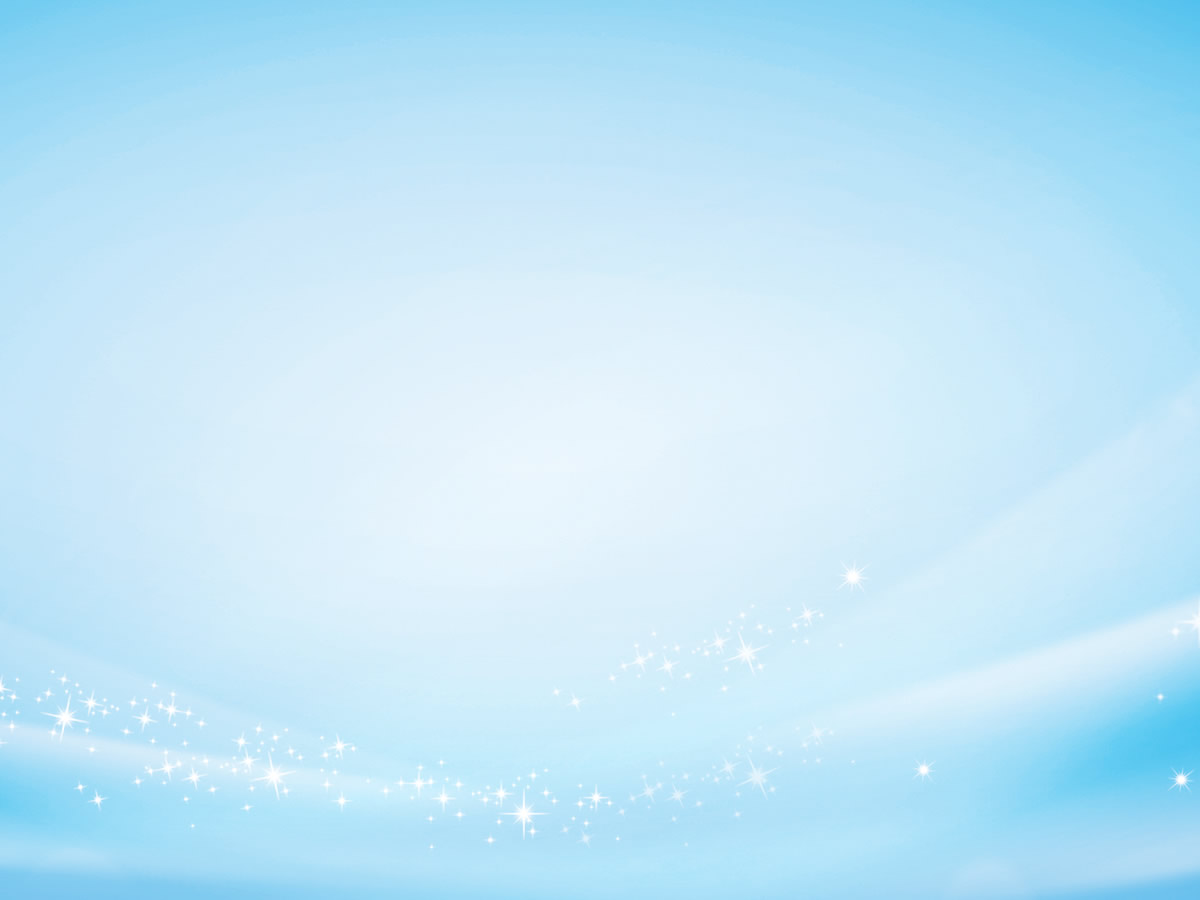 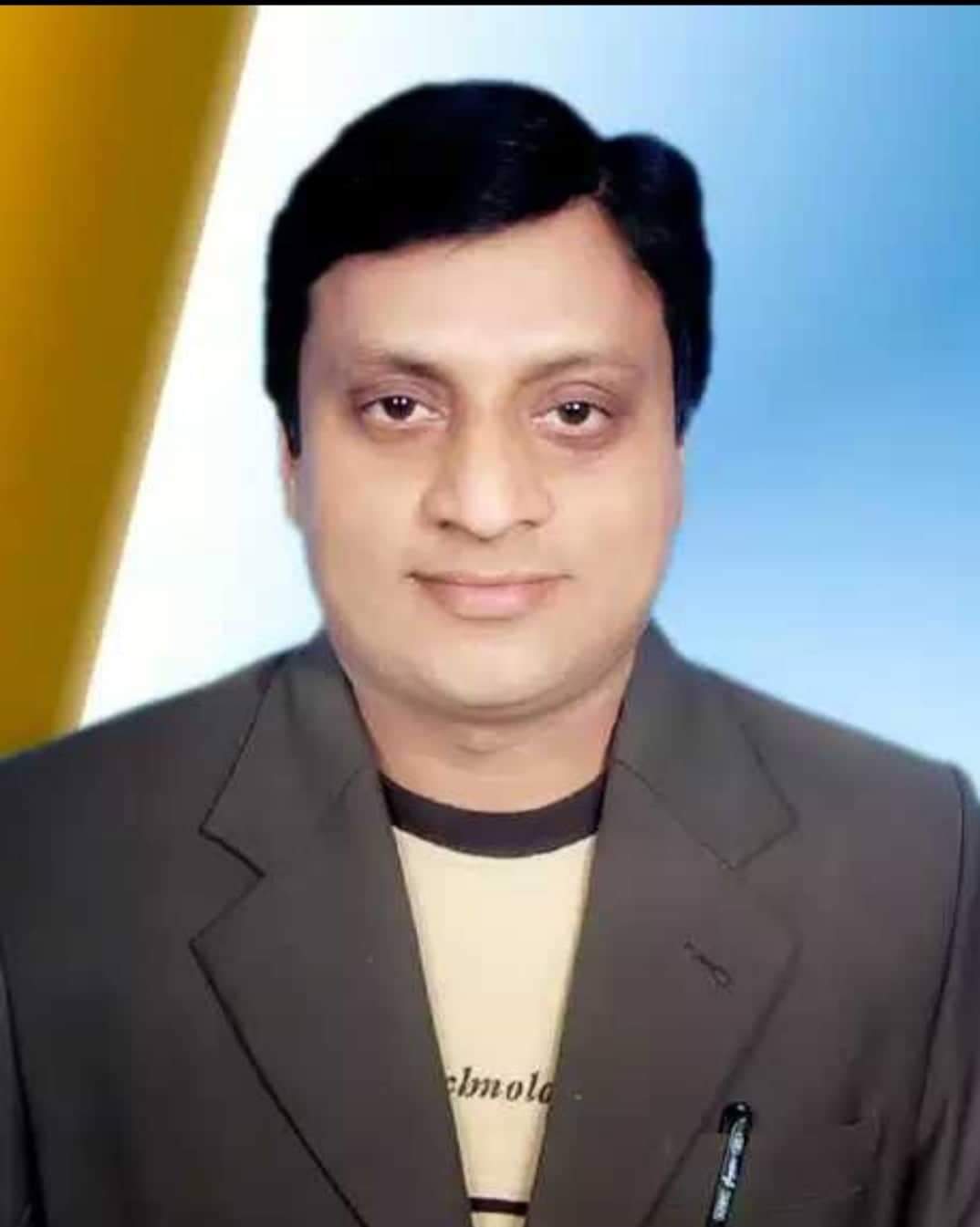 শিক্ষক পরিচিতি
মুহাম্মদ আলী হোসেন পাঠান
সহকারী শিক্ষক
চৌড়া নয়াবাড়ী সরকারি প্রাথমিক বিদ্যালয়
কালিগঞ্জ, গাজীপুর ।
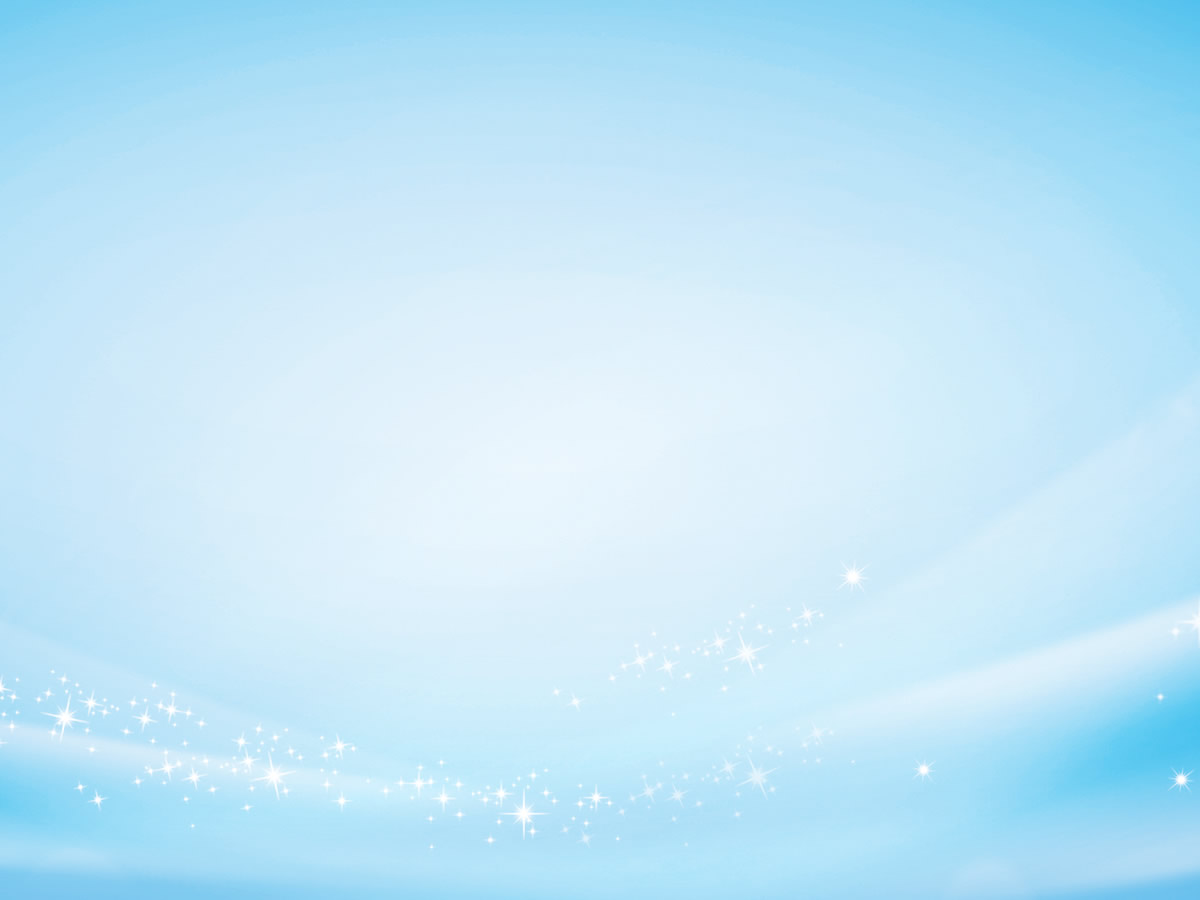 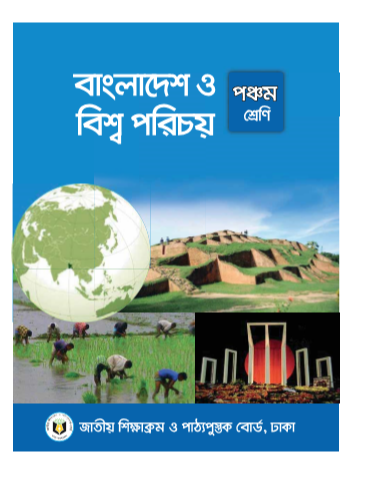 পাঠ পরিচিতি  
পঞ্চম শ্রেণি 
বিষয়ঃ বাংলাদেশ ও বিশ্বপরিচয়
অধ্যায়ঃ ১ ,আমাদের মুক্তিযুদ্ধ 
পাঠ্যাংশঃ যুদ্ধের সুচনা 
সময়ঃ  ৪৫ মিনিট ।
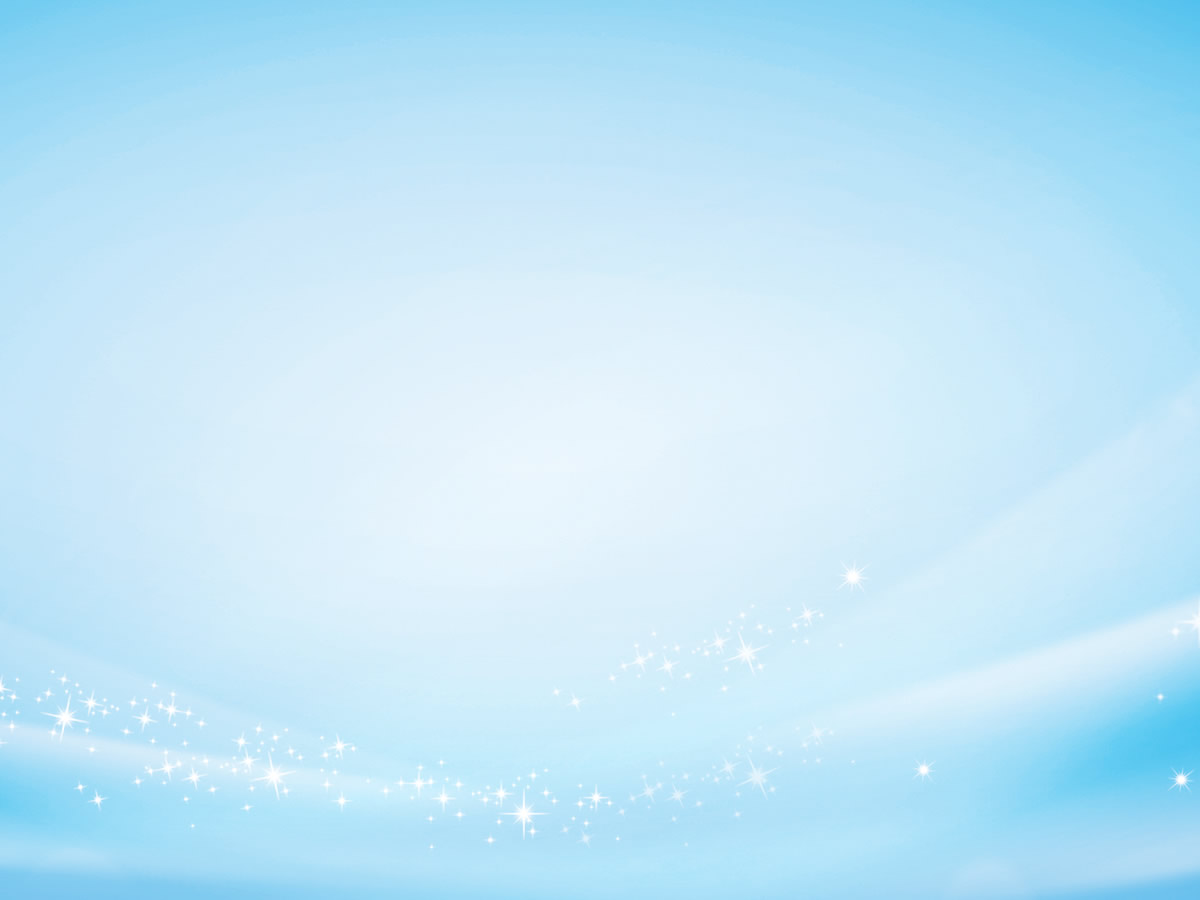 শিখনফল 
১৪.১.১  বাংলাদেশের প্রথম সরকার কোথায়, কখন ও কেন গঠিত হয়েছিল তা বর্ণনা করতে পারবে।
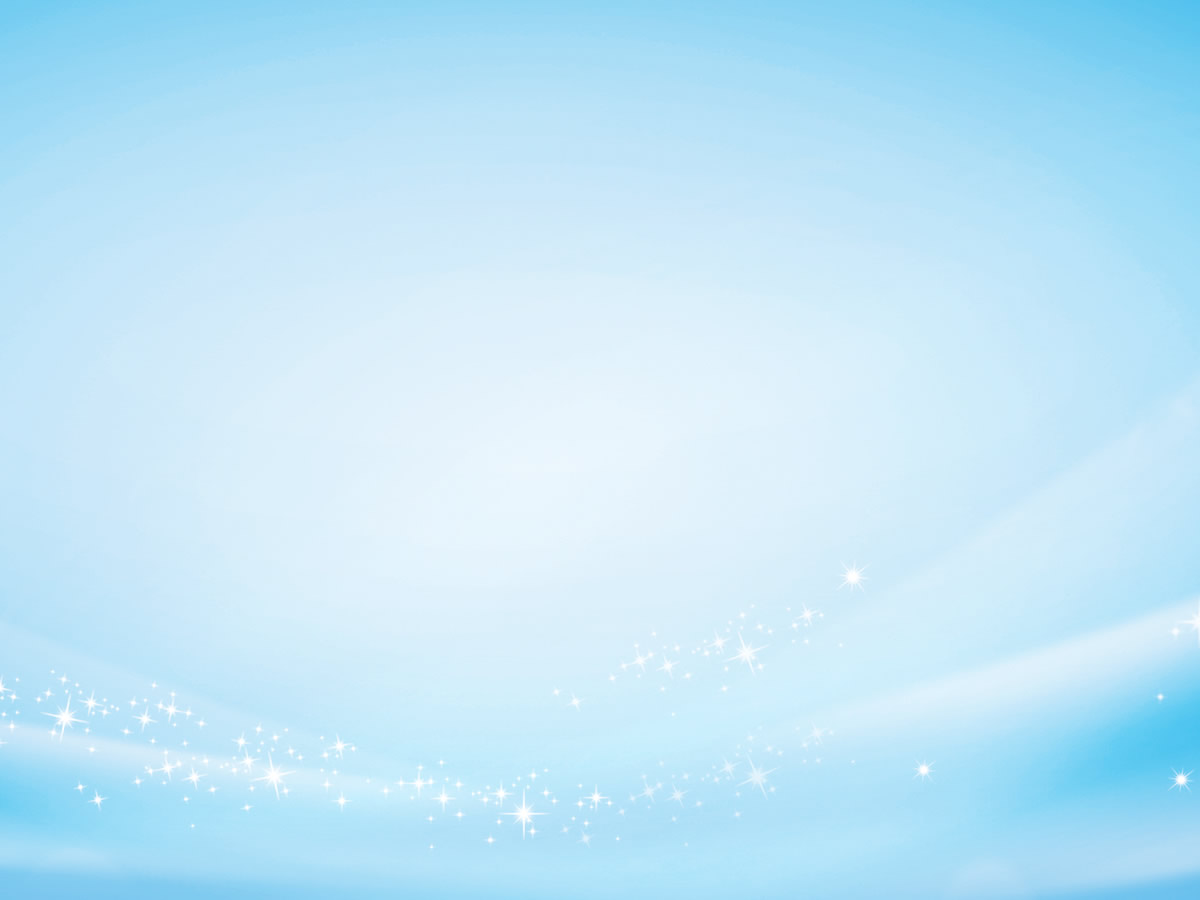 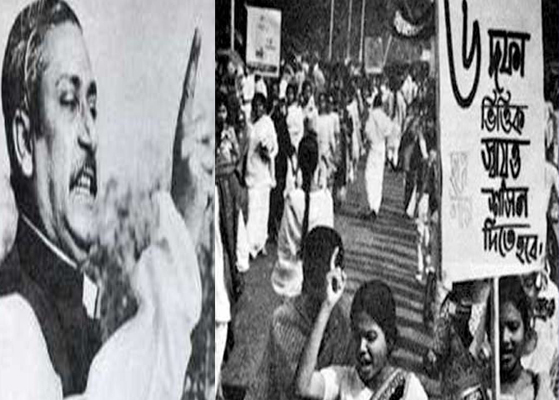 ১৯৬৬ সালের ৬ দফা আন্দোলন
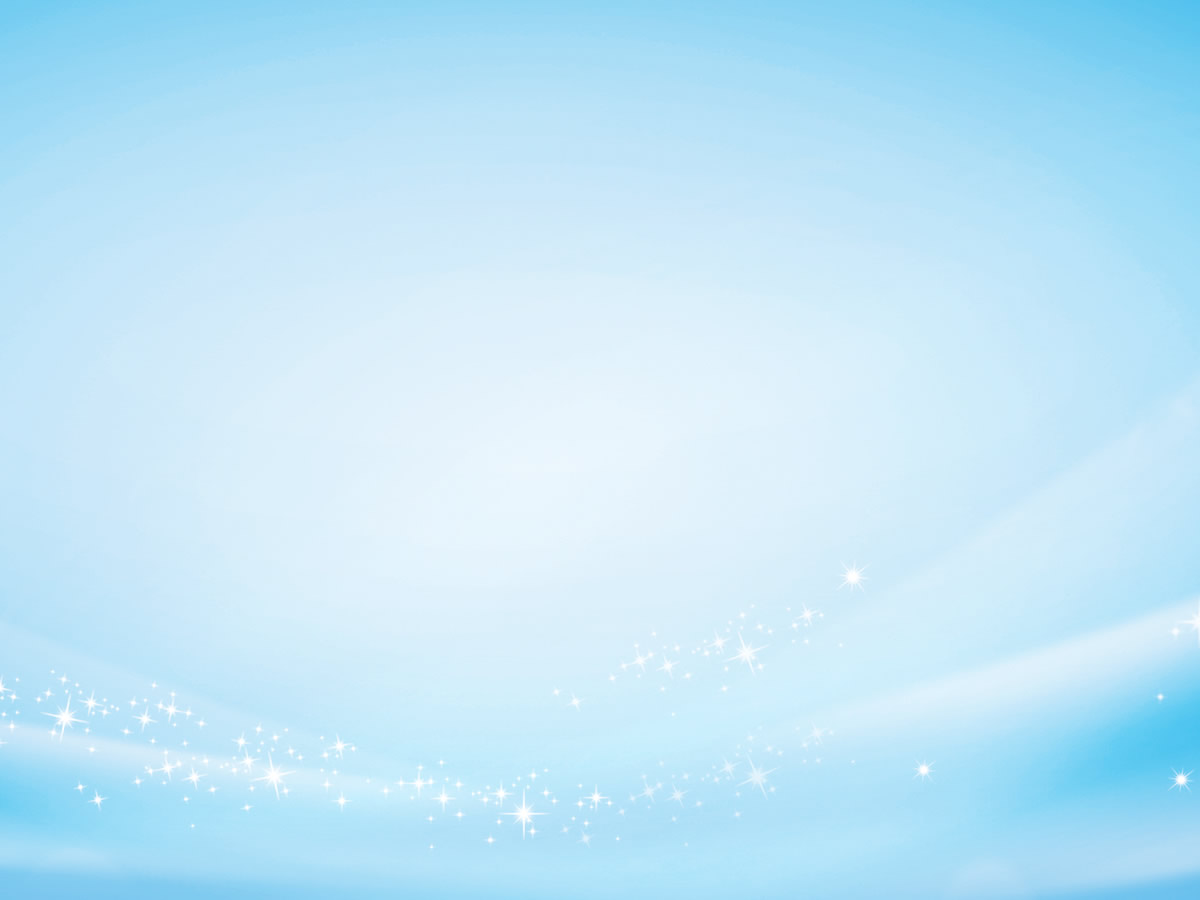 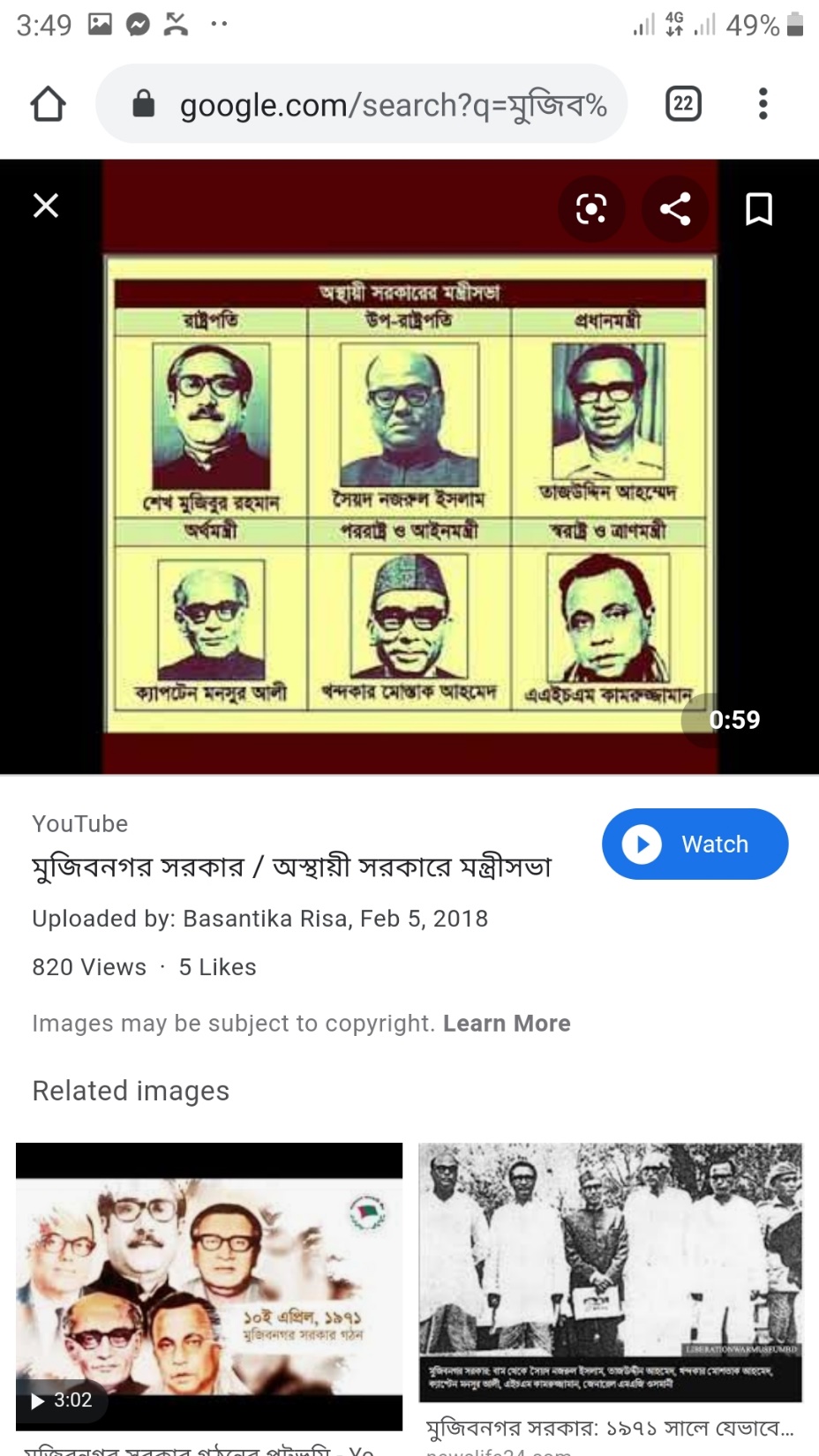 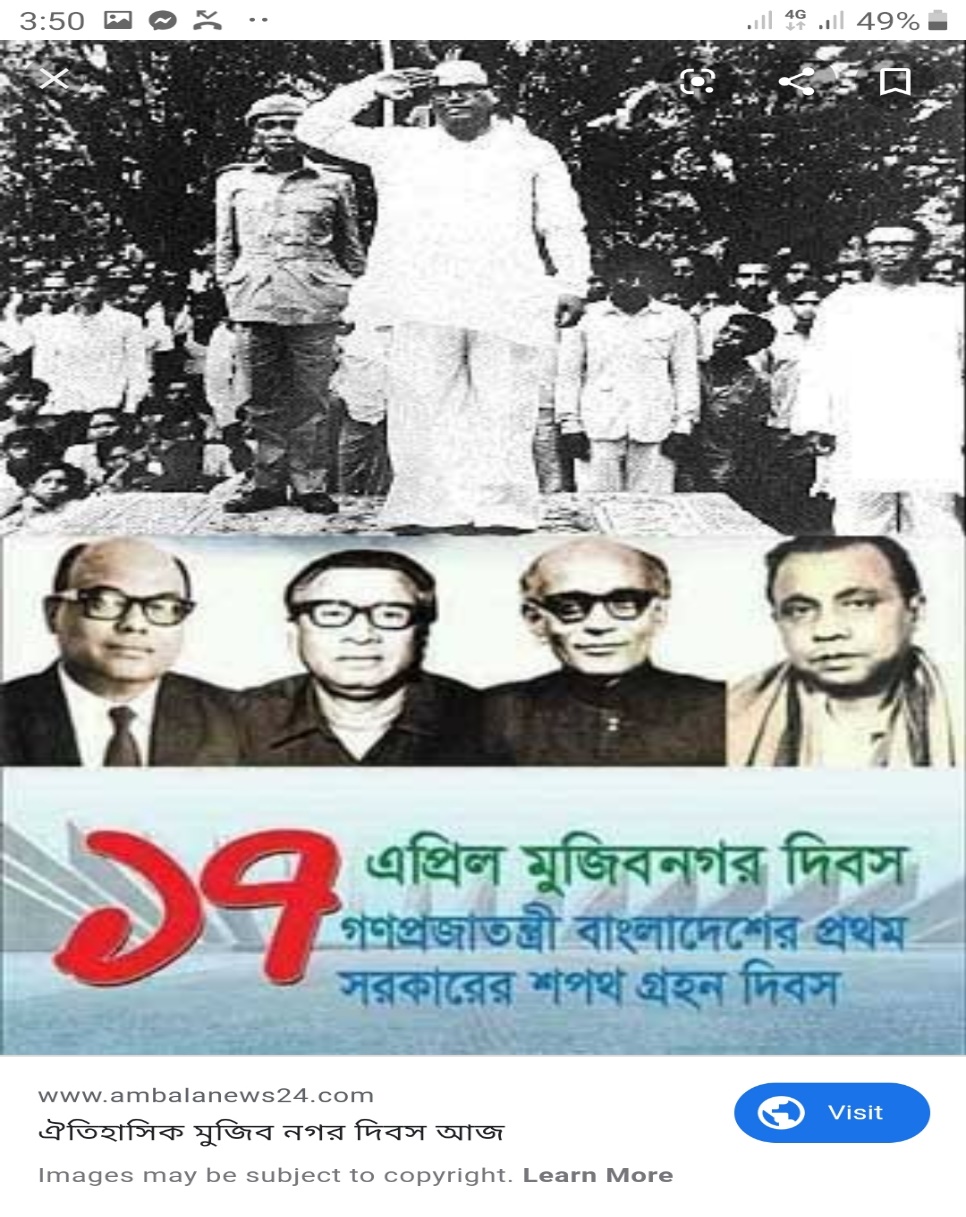 10ই আপ্রিল, ১৯৭১ মুজিবনগর সরকার অর্থাৎ বাংলাদেশের প্রথম সরকার গঠন করা হয় এবং ১৭ই এপ্রিল প্রথম সরকারের শপথ গ্রহন অনুষ্টিত হয়  ।
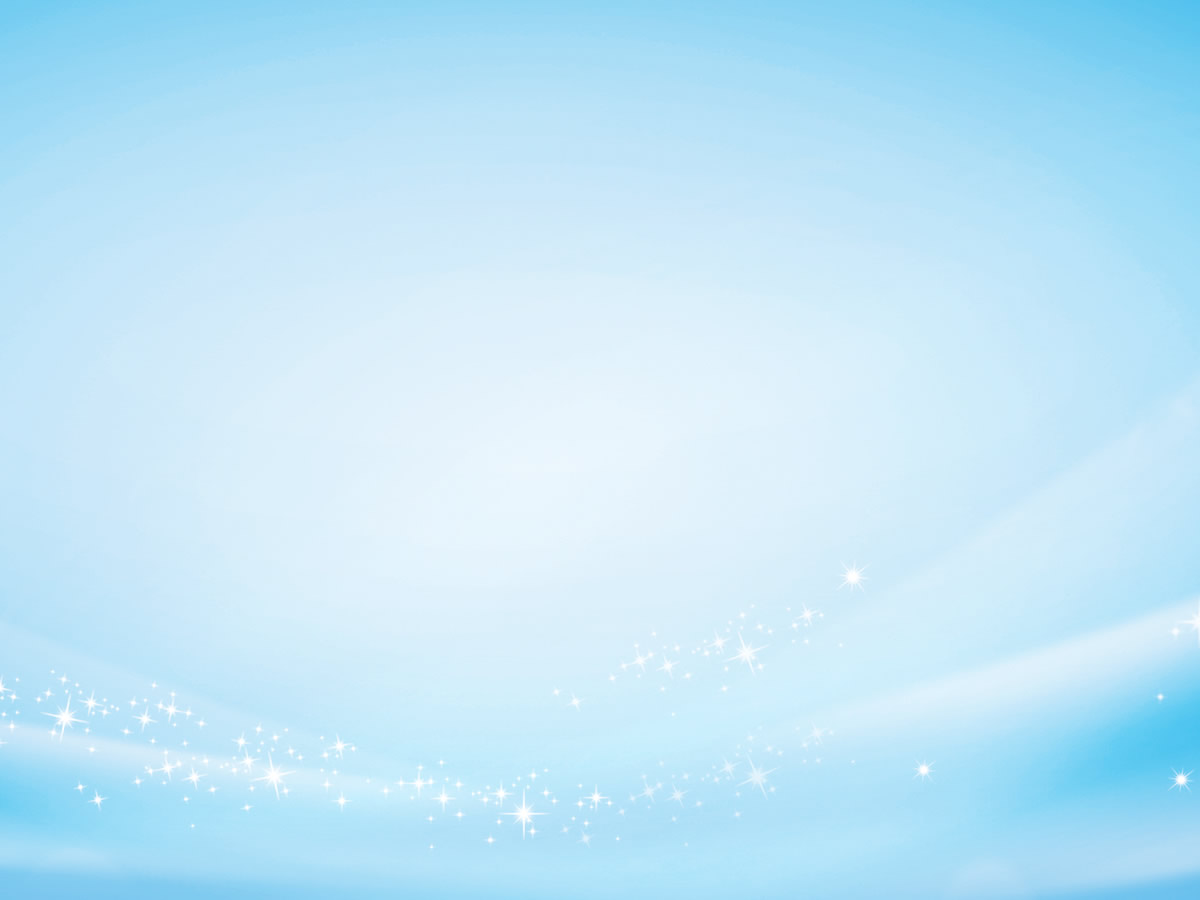 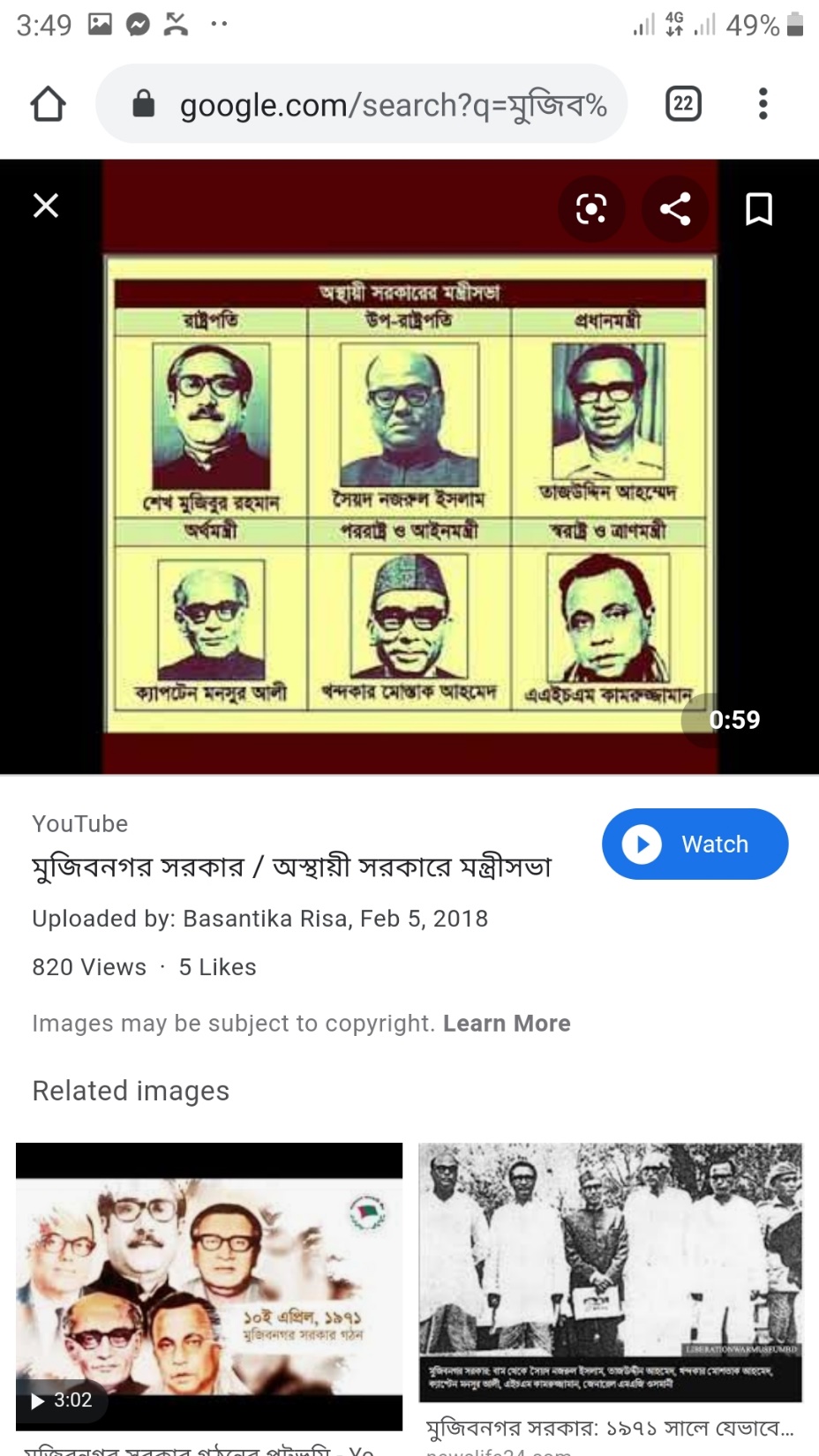 বাংলাদেশের প্রথম সরকারের গুরুত্বপূর্ণ পদে আসীন  জাতীয়  নেতৃবৃন্দ ।
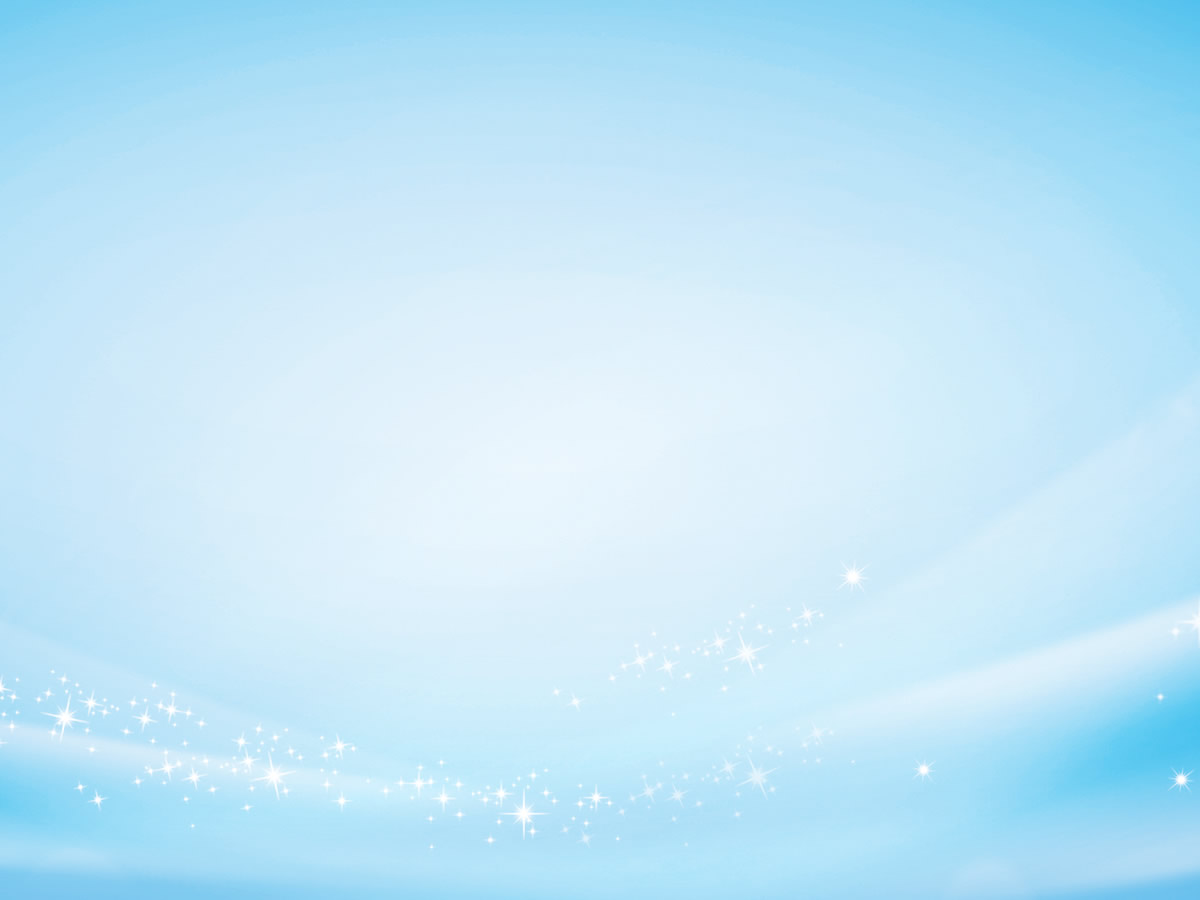 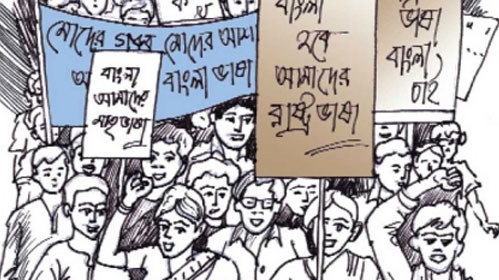 ভাষা আন্দোলন
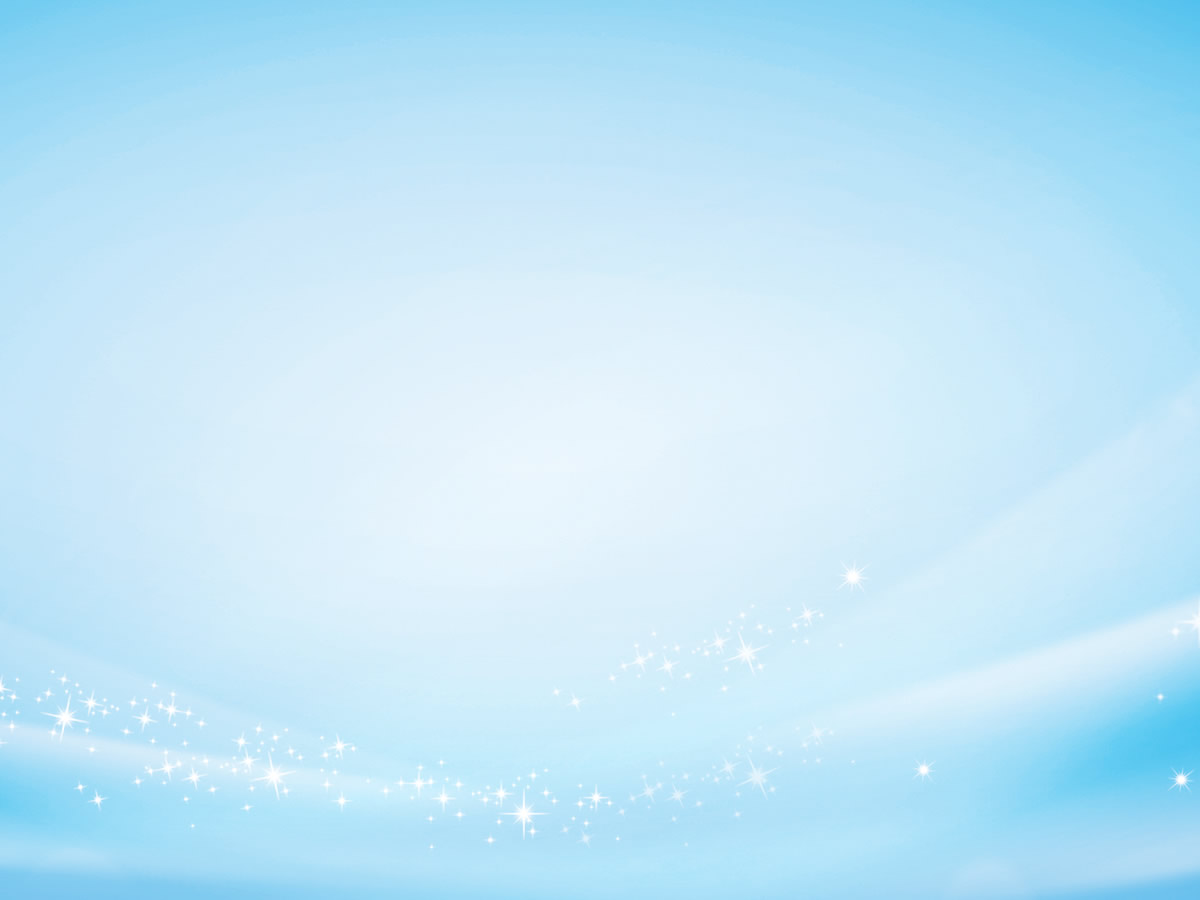 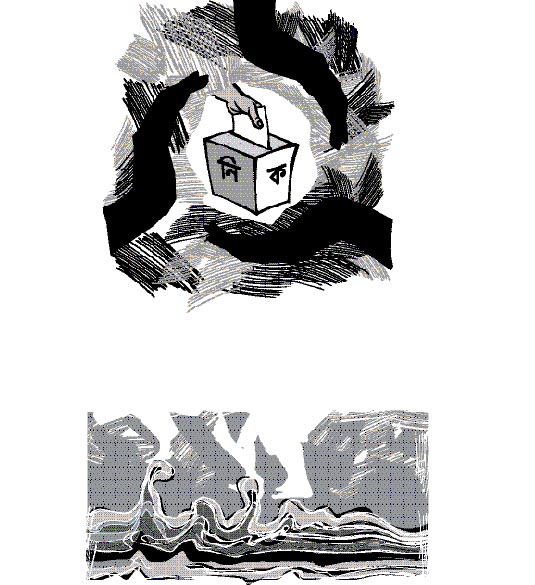 ১৯৭০ সালের নির্বাচন
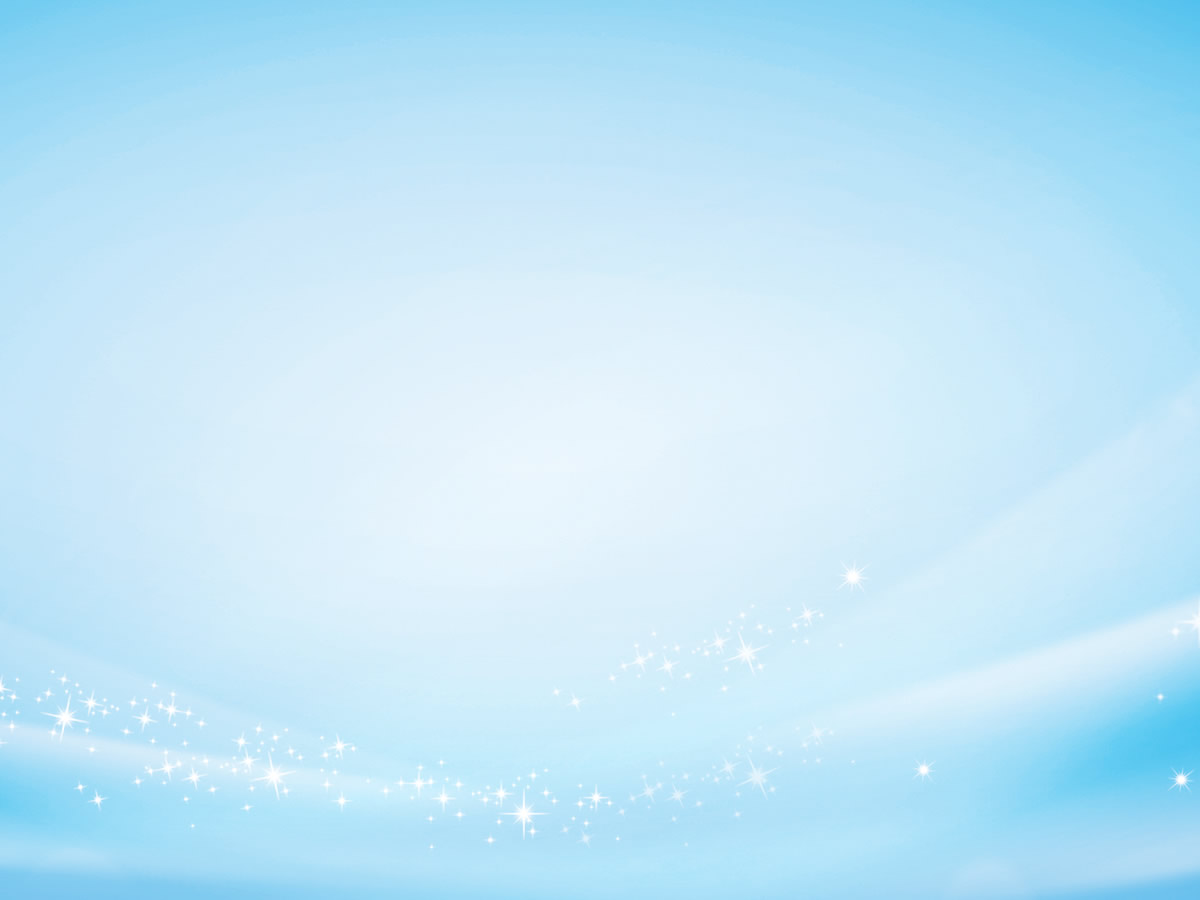 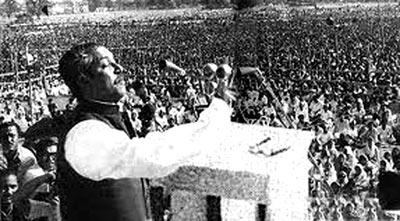 ৭ই মার্চের ভাষণ
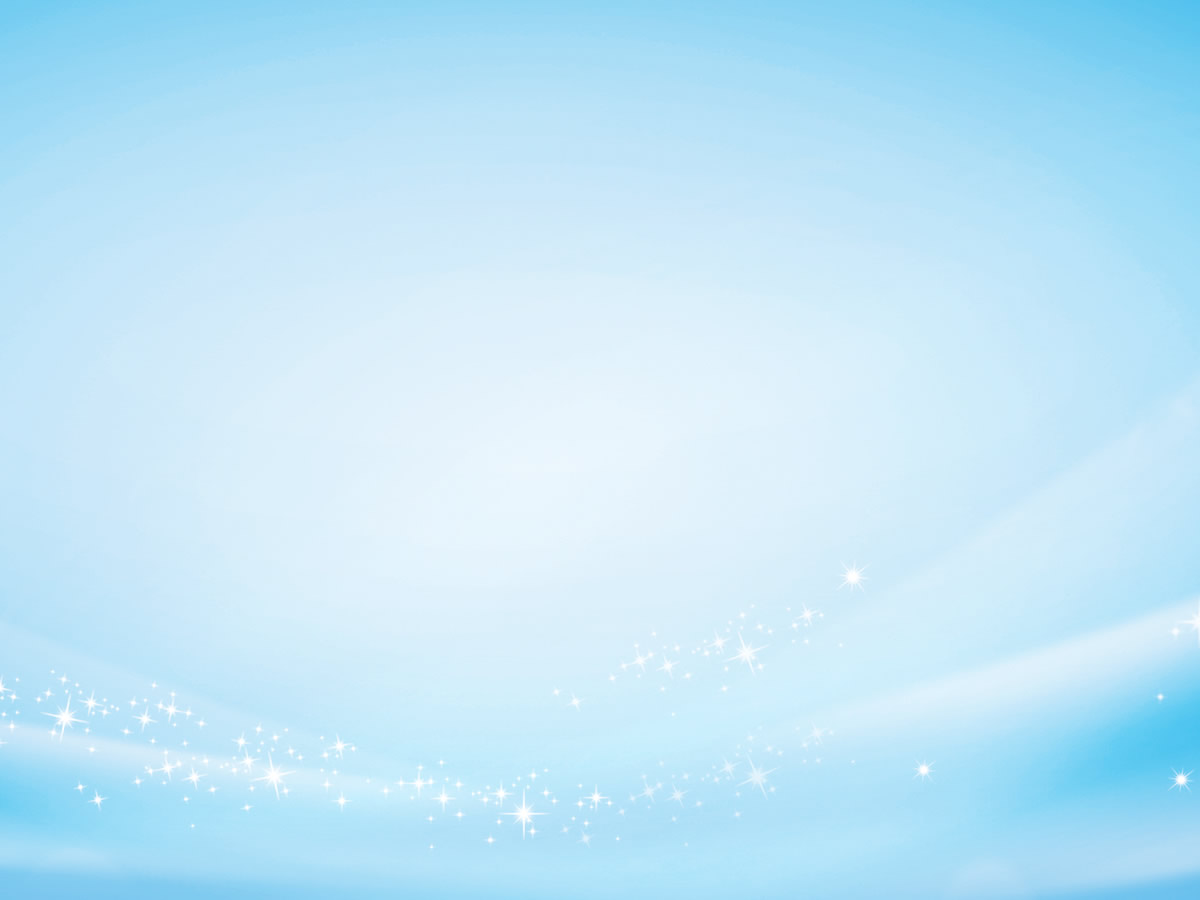 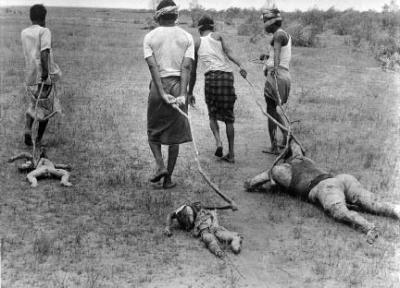 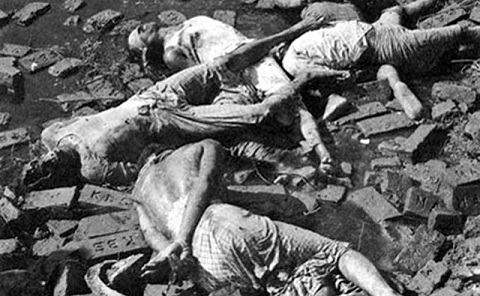 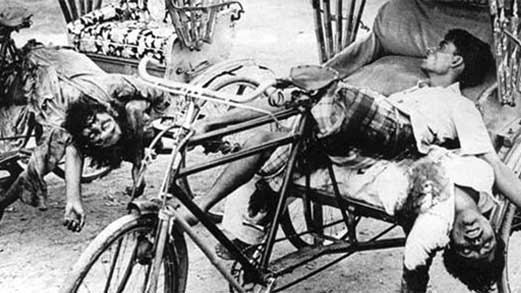 ২৫ শে মার্চ রাতের নারকীয় গণহত্যা
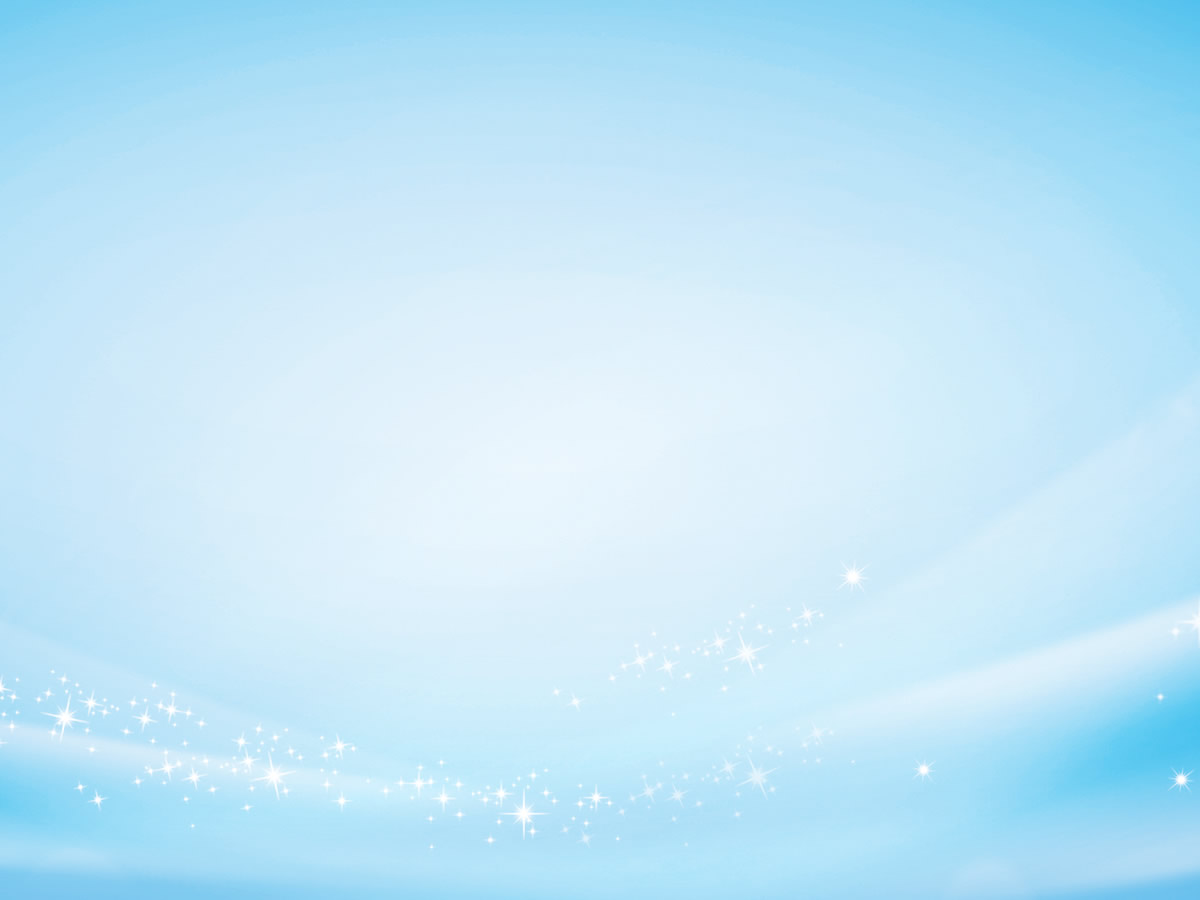 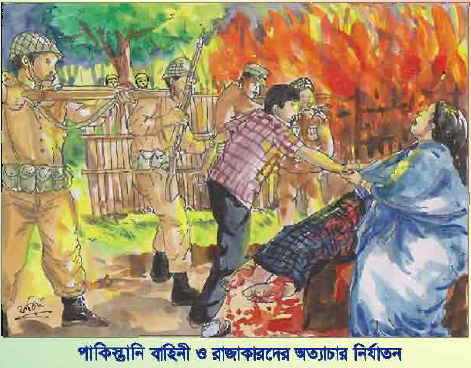 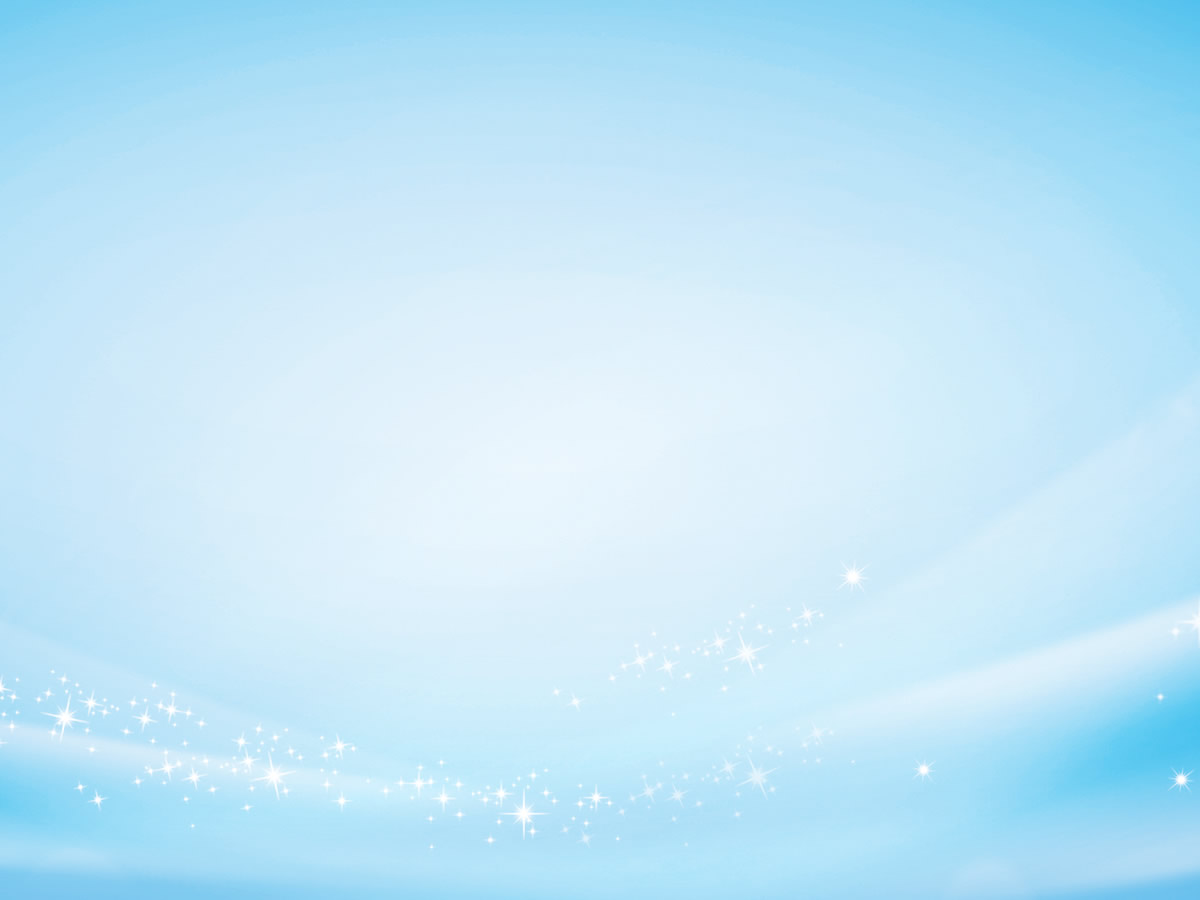 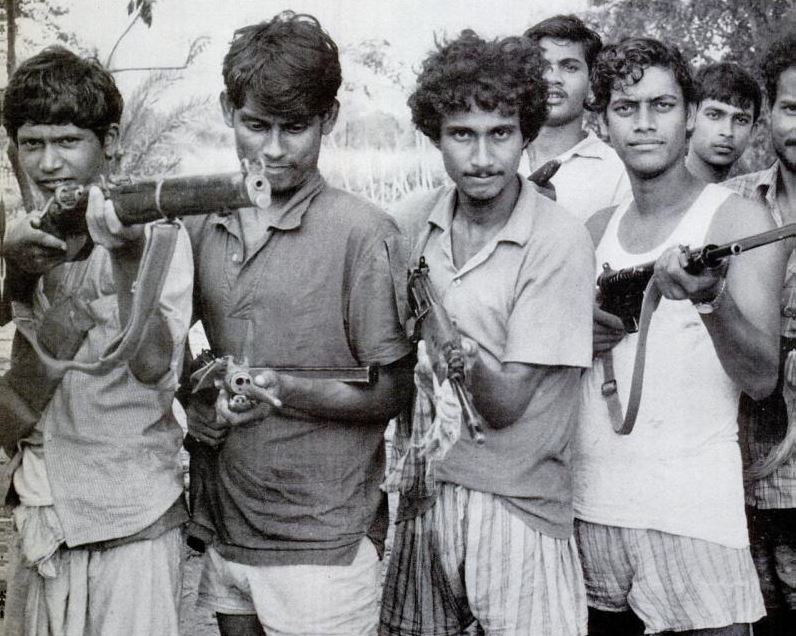 মুক্তি বাহিনী
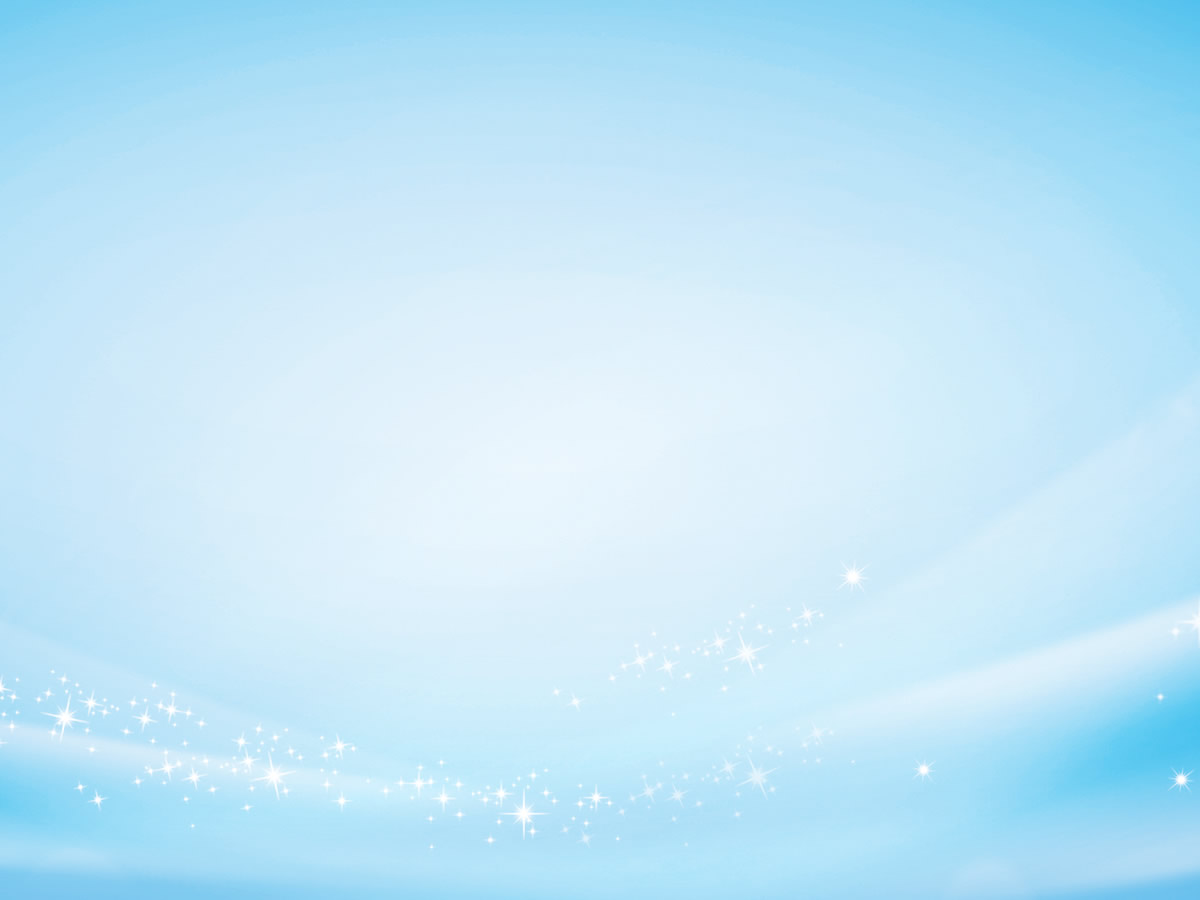 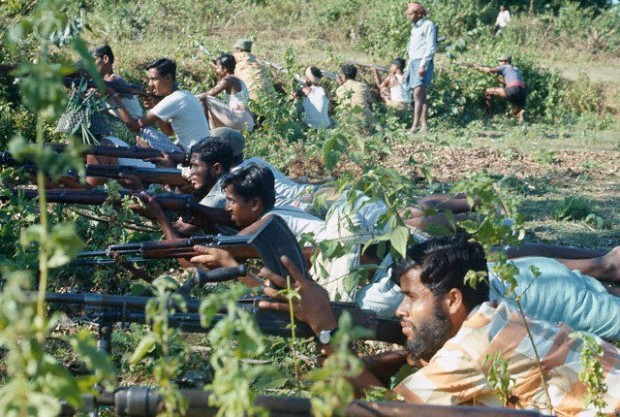 সর্বসাধারণের মুক্তিযুদ্ধে অংশগ্রহন
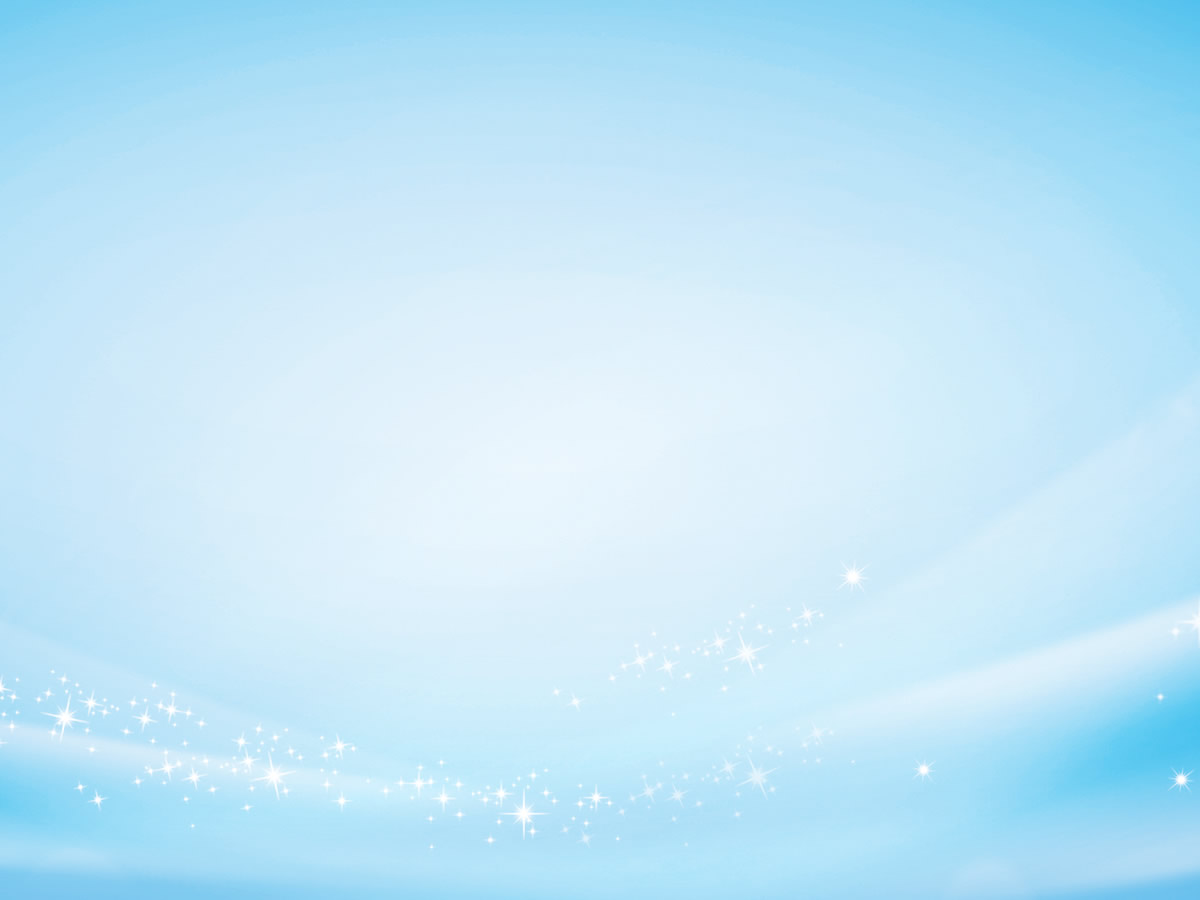 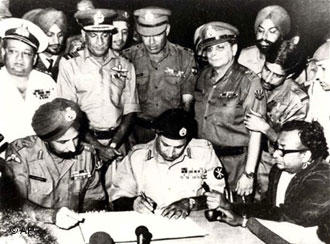 পাকিস্তানি বাহিনীর আত্নসমর্পণ
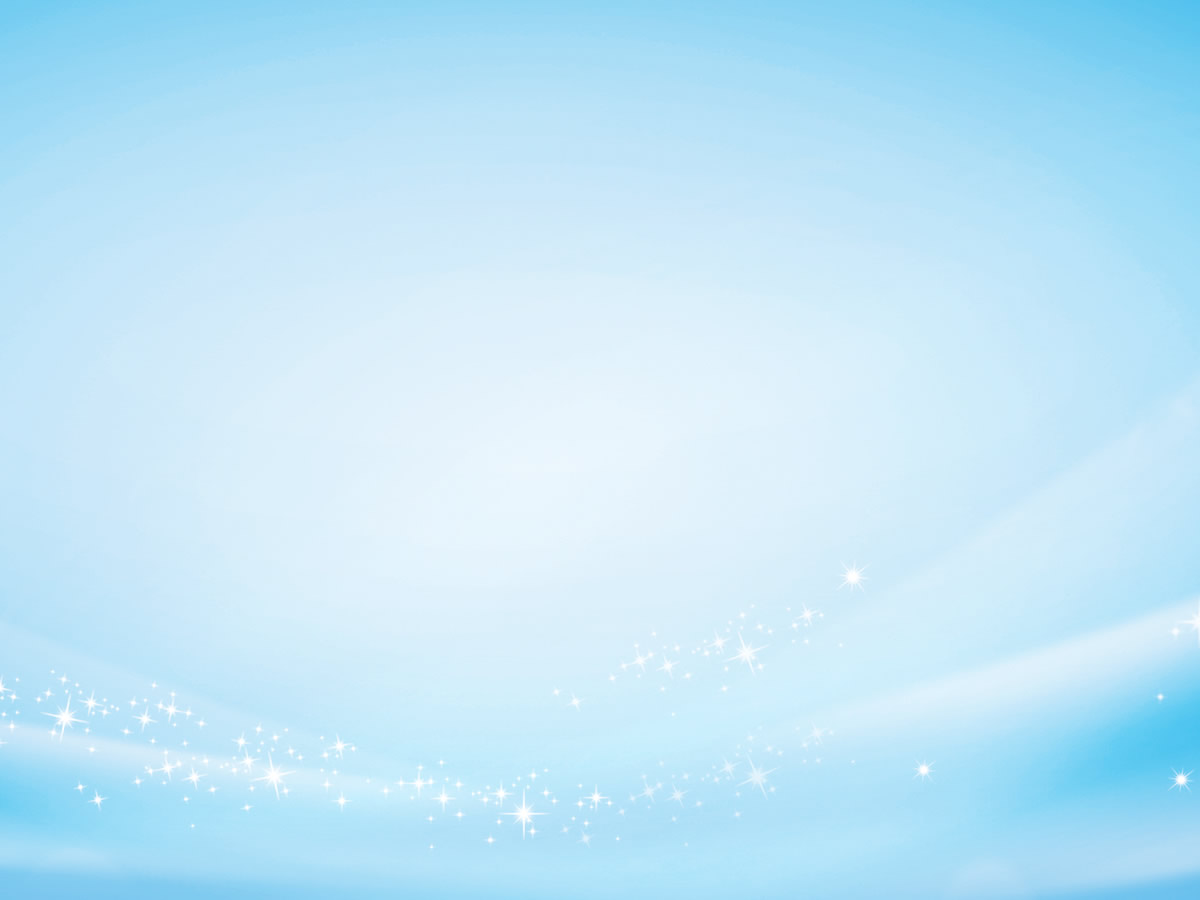 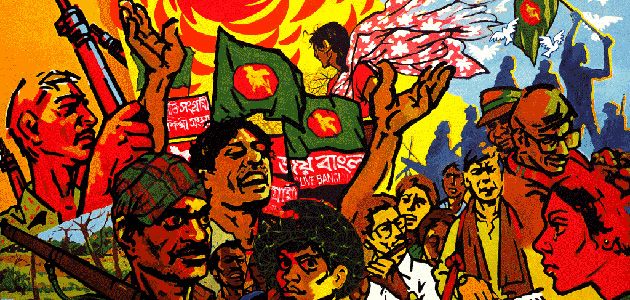 বিজয় উল্লাস
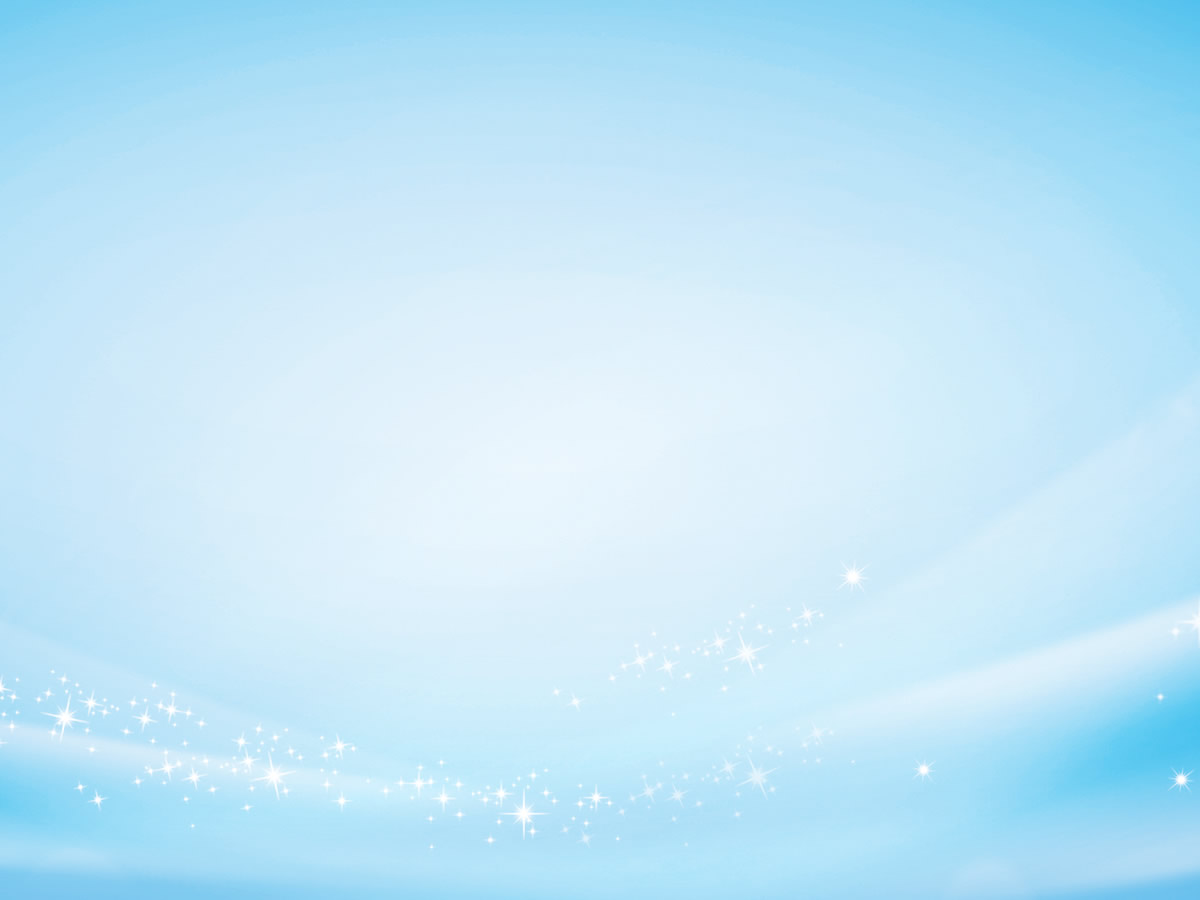 পাঠ্যপুস্তকের সাথে সংযোগ
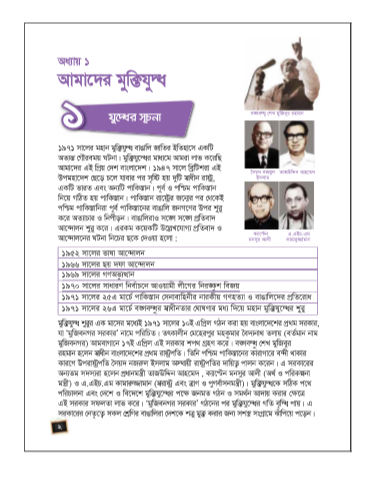 শিক্ষার্থীরা নীরবে পড়বে ।
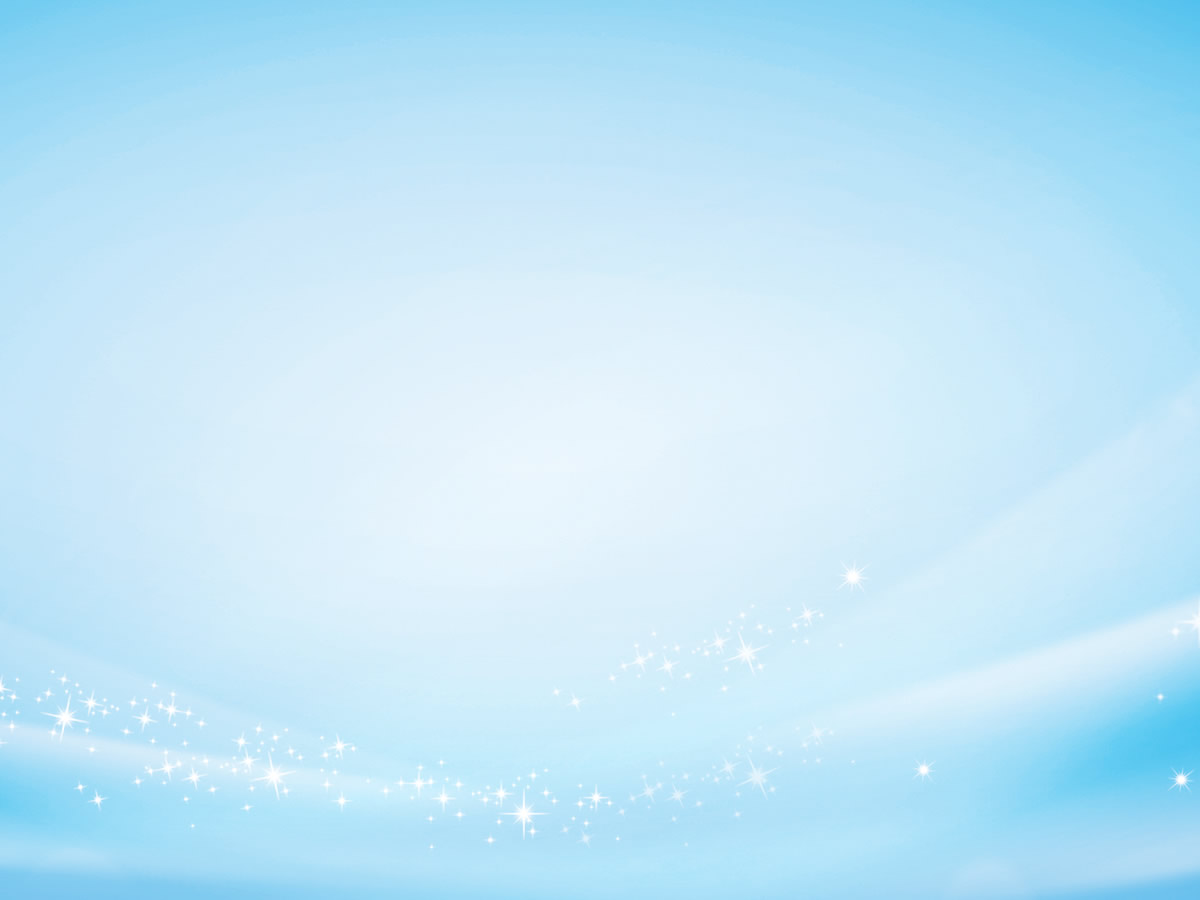 জোড়ায় কাজ
বাংলাদেশের প্রথম সরকারের  ৫জন গুরুত্বপূর্ণ  মন্ত্রী পরিষদের সদস্যের নাম ও পদবী  আলোচনা করে লিখ ।
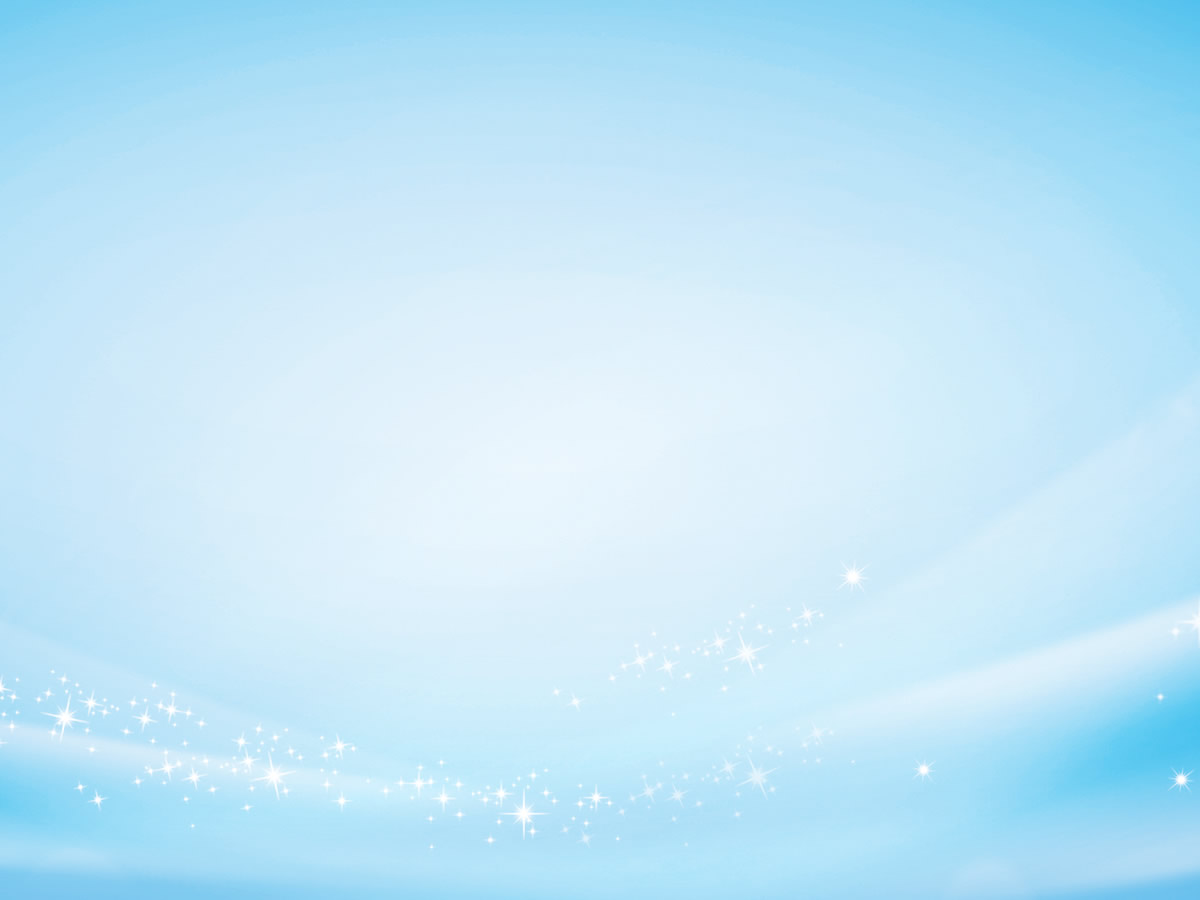 দলীয় কাজ
৪/৫ জন করে দলে ভাগ করব এবং দলে আলোচনা করতে বলব ।
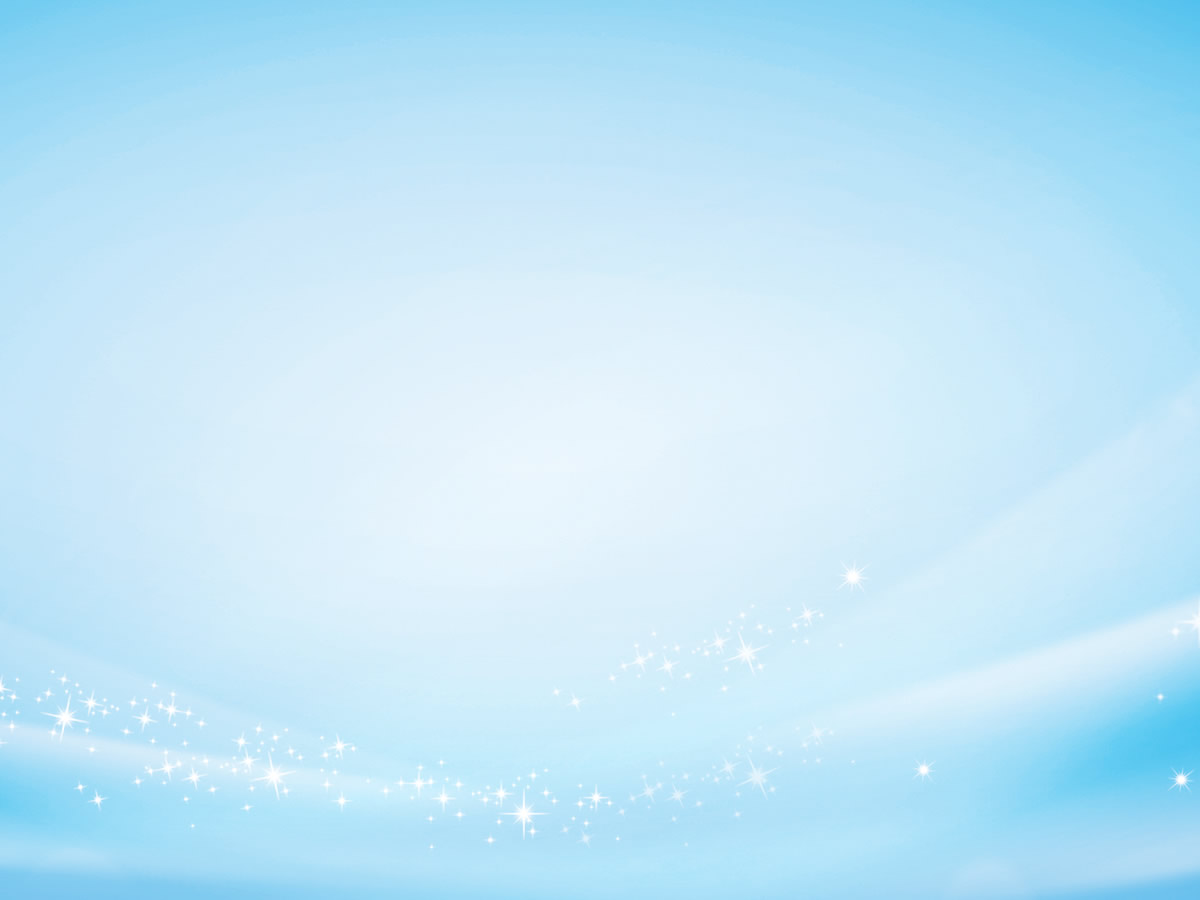 মূল্যায়ন 
 ১। ভাষা আন্দোলন কখন সংঘটিত হয় ?
২। মুক্তিযুদ্ধে কারা অংশগ্রহণ করেছিলেন ? 
               ৩।বাংলাদেশের প্রথম সরকার কবে গঠন করা হয়েছিল ?
                     ৪। বাংলাদেশের প্রথম সরকার কোথায় গঠন করা হয়েছিল ?
       ৩।মুজিবনগর সরকার কেন গঠন করা হয়েছিল ?
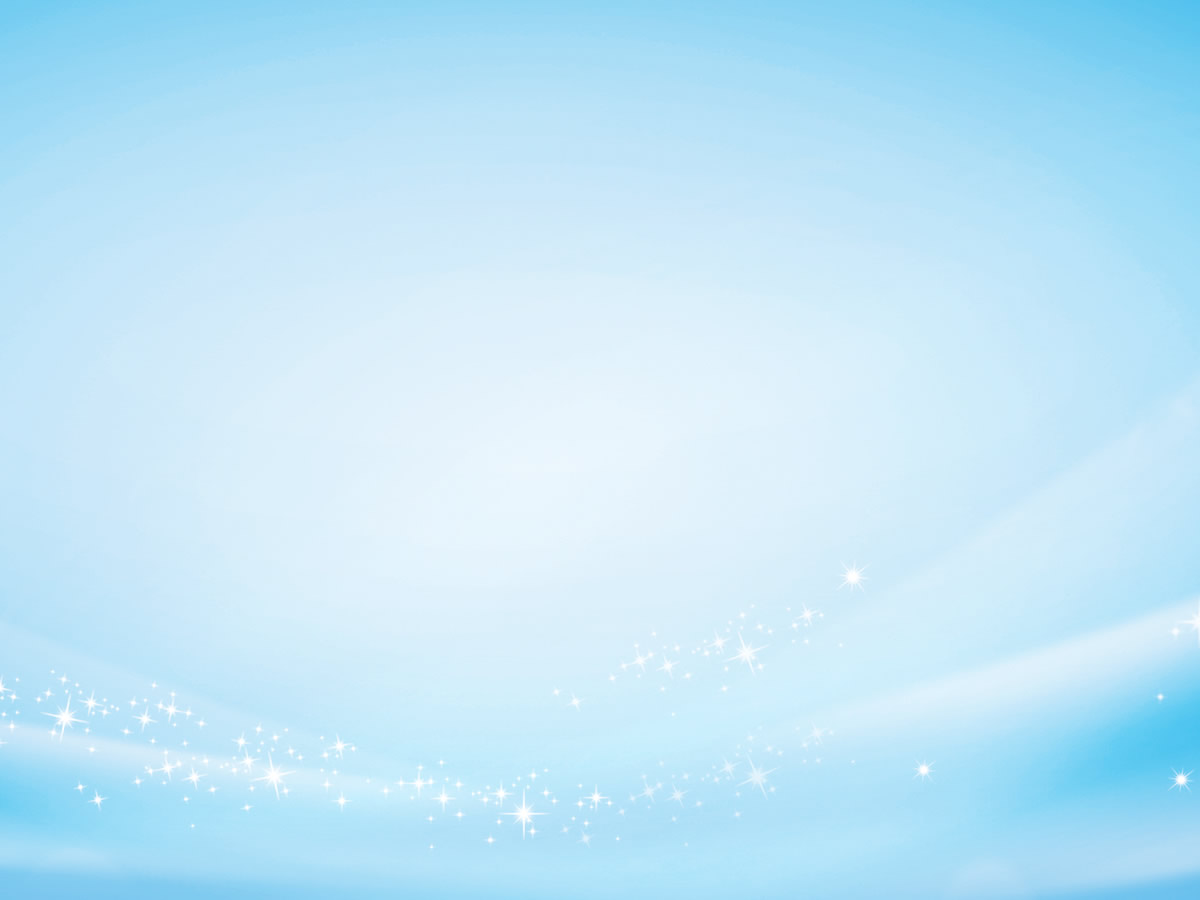 পরিকল্পিত কাজ 
 তোমার দাদা –দাদীর কাছে মুক্তিযুদ্ধের গল্প শুনে তোমার গ্রামে কারা কারা মুক্তিযুদ্ধে অংশগ্রহন করেছিল  তাদের নাম লিখে নিয়ে আসবে ।
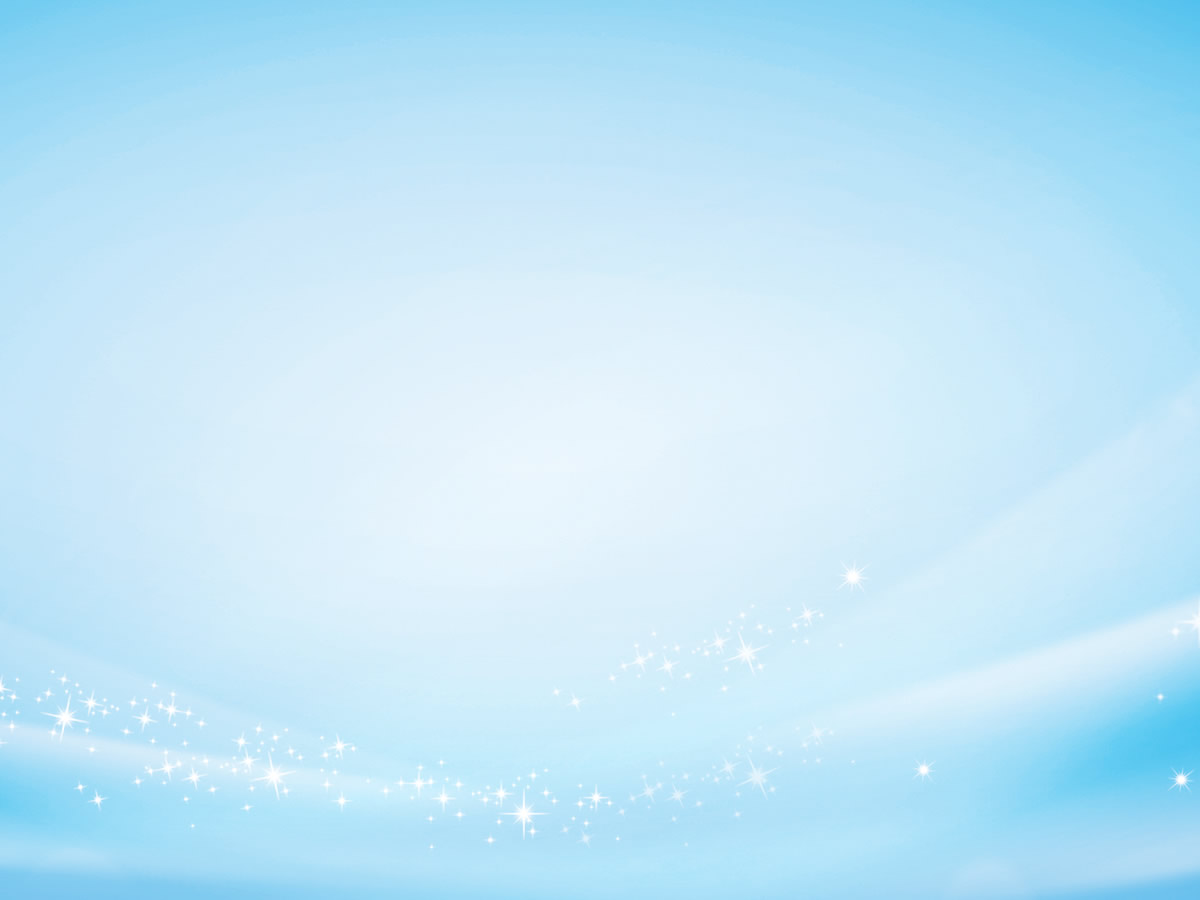 ধন্যবাদ
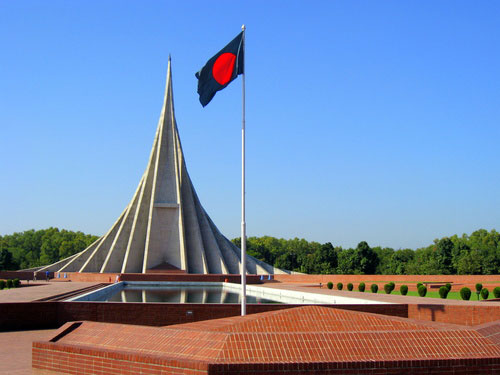